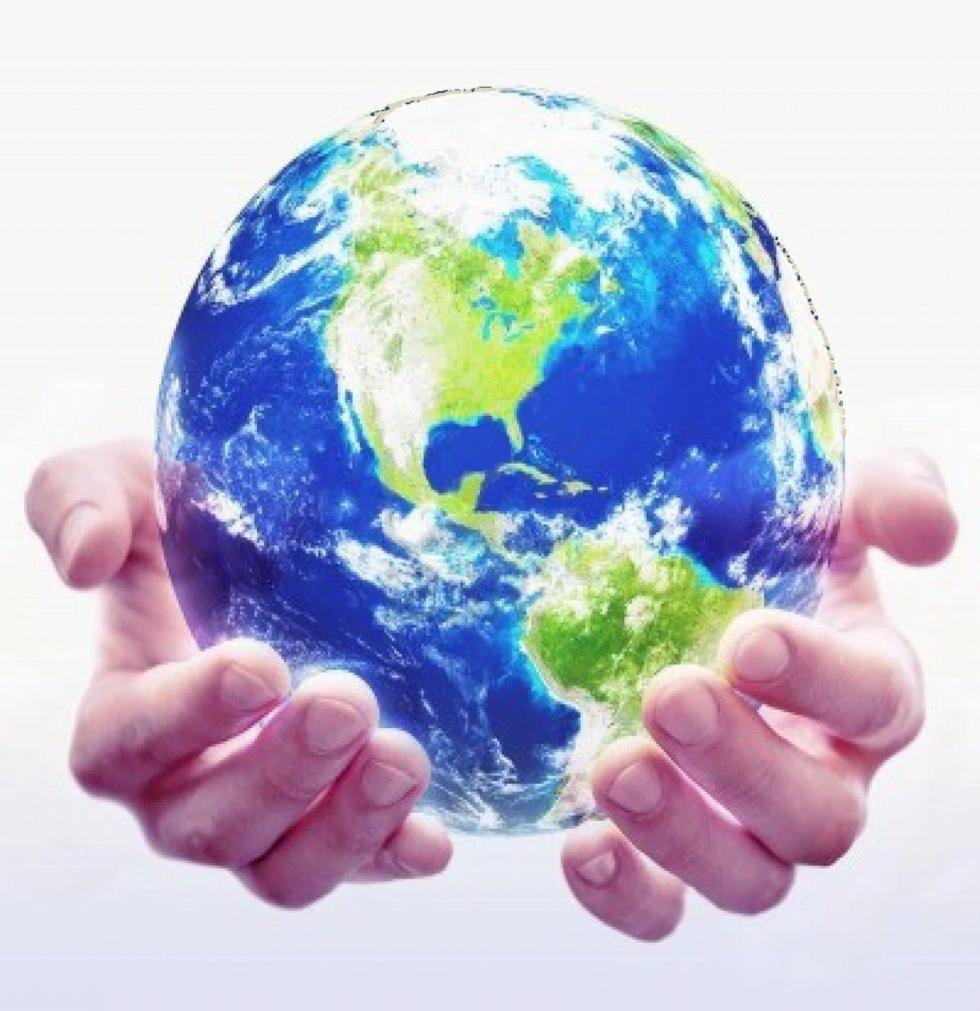 voor een waardevol model van jouw wereld
Welkom!
bij de NLP-basiscursus “Je ongekende vermogens”
Najaar 2022 week 3
Volksuniversiteit Zwolle
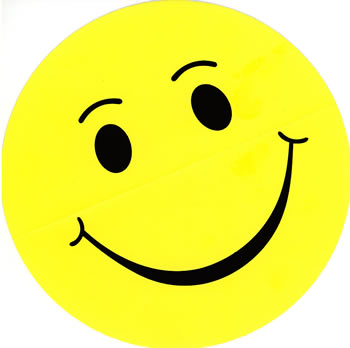 Zonnestraaltjes
In tweetallen, 2 minuten elk, de één luistert ander praat.
Focus op een recente gebeurtenis waarin je energie, blijheid of geluk voelde.
Deel in de hele groep de titel van jouw ervaring en laat je gevoelens op je gezicht zien
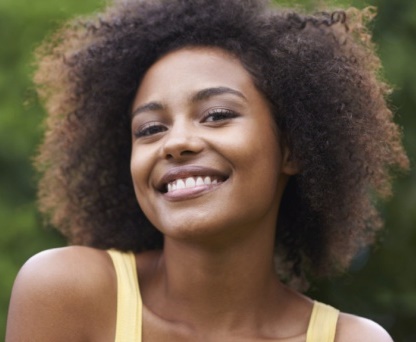 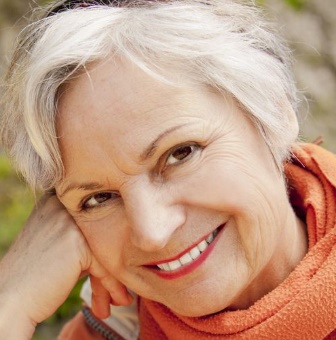 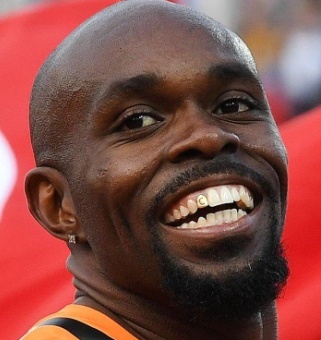 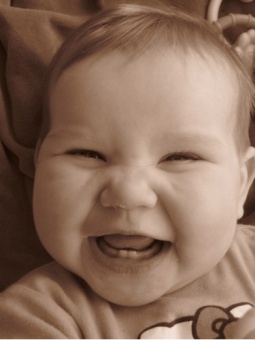 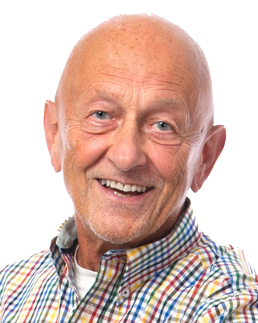 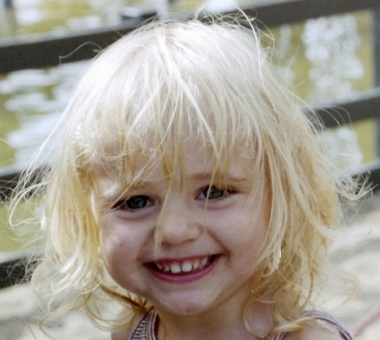 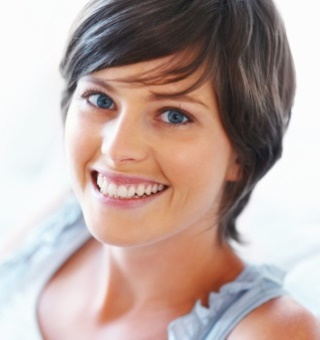 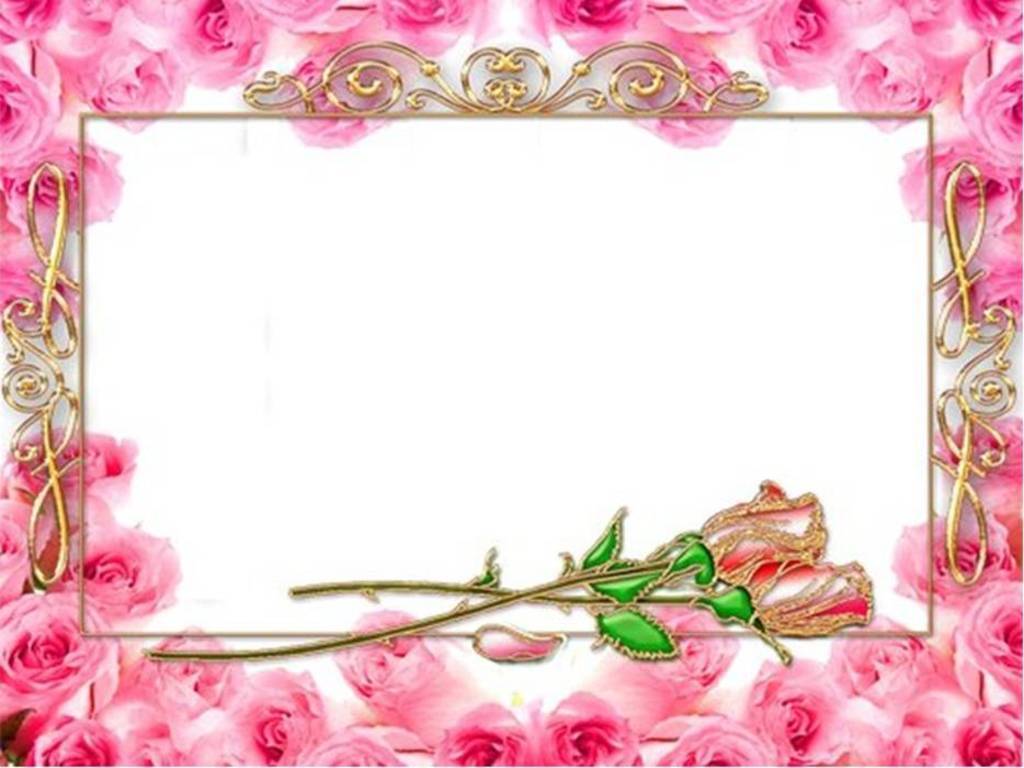 Open Frame
Vragen
Gebeurtenissen
Korte verhalen
   Levenservaringen
Verheldering
Anekdotes
Leuke belevenissen
Doel: toepassen van NLP 
in jouw eigen werkelijkheid.
Zin-tuig-lijke scherp-zinnig-heid
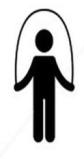 Oefening: Wat laten onze zintuigen weg?

 Kijk het lokaal rond en let op alles wat rood is.
Doe je ogen nu dicht.

Maak een innerlijk beeld van het lokaal en ga na wat je in dit beeld voor blauwe dingen kunt ontdekken.
Wat laten we weg?
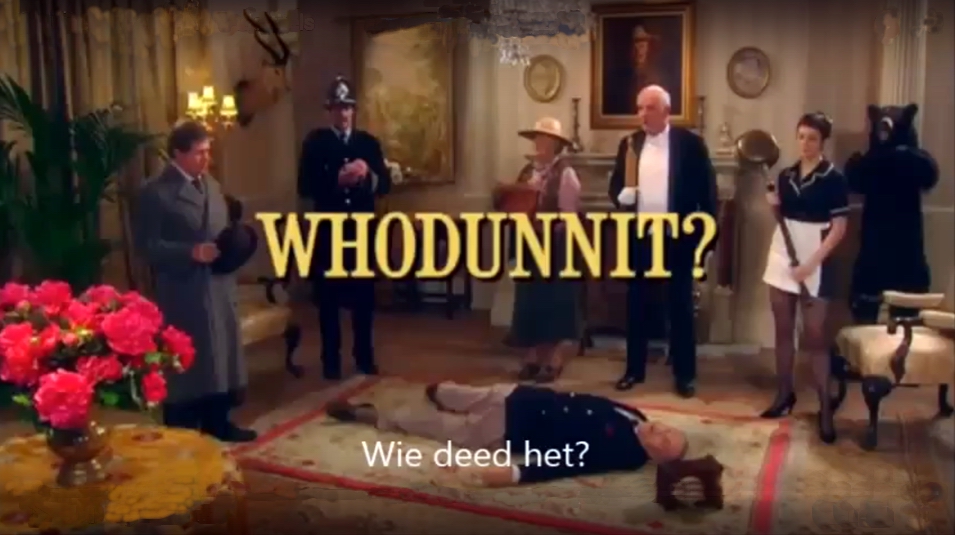 Kaart
Gebied
Kaart = Gebied
/
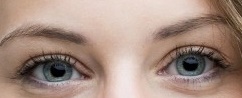 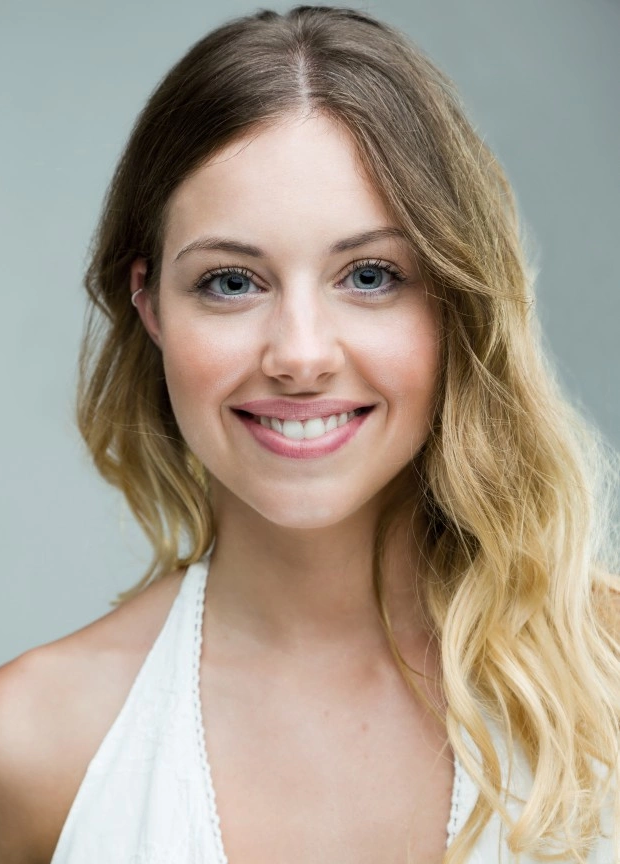 Weglaten
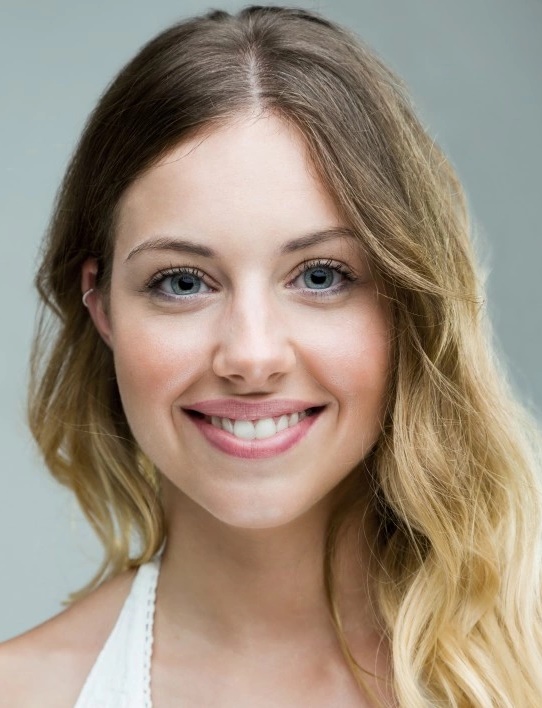 Vervormen
Generaliseren:
alle lachende vrouwen zijn mooi
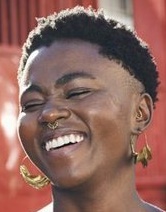 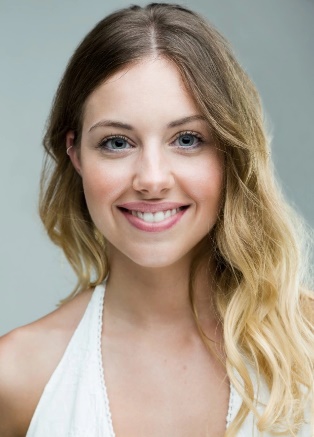 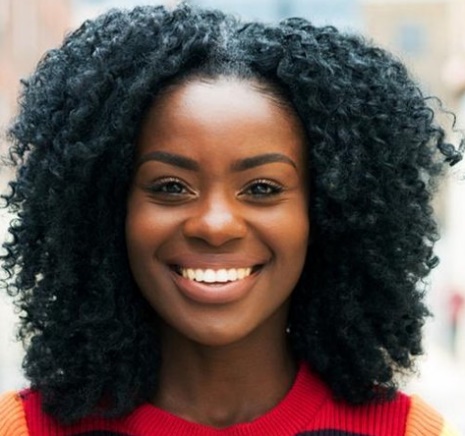 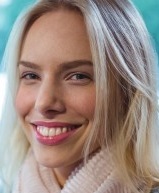 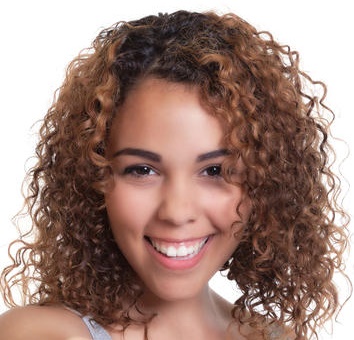 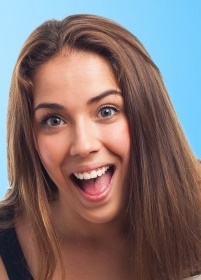 Plaats van de interne voorstelling
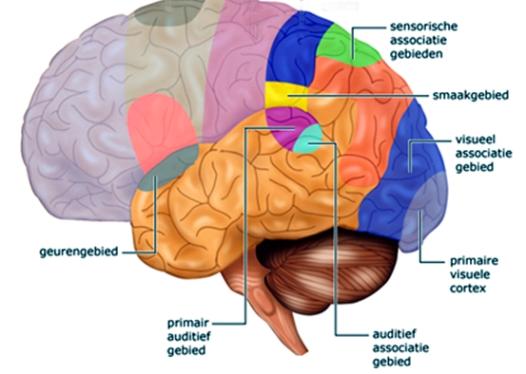 8 x vertalen van prikkels van het ‘gebied’, voor je de ‘kaart’ krijgt
3) Lens buigt stralen verder naar elkaar en vormt een beeld, stelt scherp
4) Omgekeerd beeld
1) Licht/kleur uit het ‘gebied’
5)Focus in gele vlek
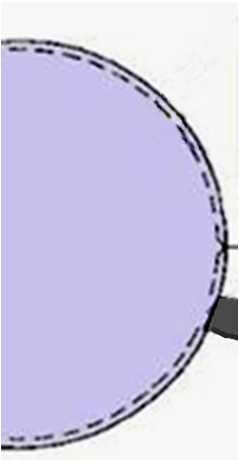 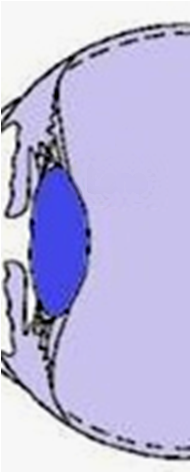 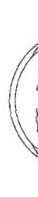 6) Licht wordt omgezet in chemische stofjes in zintuigcellen
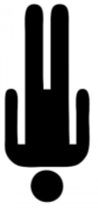 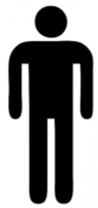 Gele vlek met veel zintuigcellen
Blinde vlek zonder zintuigen
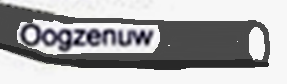 2) Hoornvlies buigt het licht
8) Hersenen maken een interne voorstelling = ‘de Kaart’
7) Elektrische impulsen
Weglaten, door onze zintuigen
Oefening om je blinde vlek te ontdekken:
Sluit je linker oog
Focus nu op het + met je rechter oog
Beweeg naar het scherm toe en er weer vanaf, 
wees je er van bewust wat er met de o gebeurt.
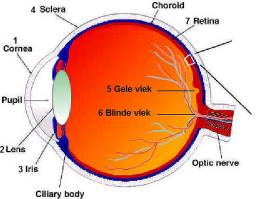 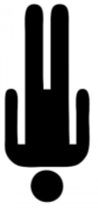 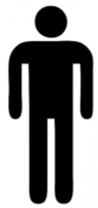 Blinde vlek
+						    o
Weglaten, vervormen, generaliseren
Hoeveel keer staat de letter F in de volgende tekst?
FINISHED FILES ARE THE RESULTS OF YEARS OF SCIENTIFIC STUDY COMBINED WITH EXPERIENCE OF YEARS OF TRUTHFULL WORK AND OF INTENSIVE REFLECTION IF THEY ARE FILLED WITH FAITHFUL FACTS ABOUT EFFECTIVE SAFETY PERSONS OR FALSE OFFENDERS OF FOUR BEAUTIFUL PEOPLE.
10
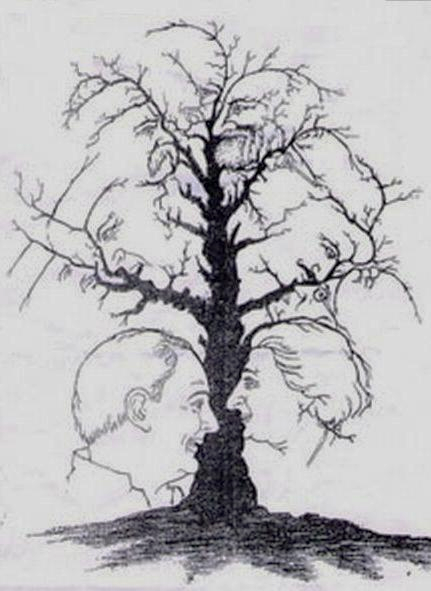 De Hoofden-boom
11
Hoe veel hoofden heb je gezien?
Nog beter observeren?
Hoe Zintuiglijk Scherpzinnig ben je?
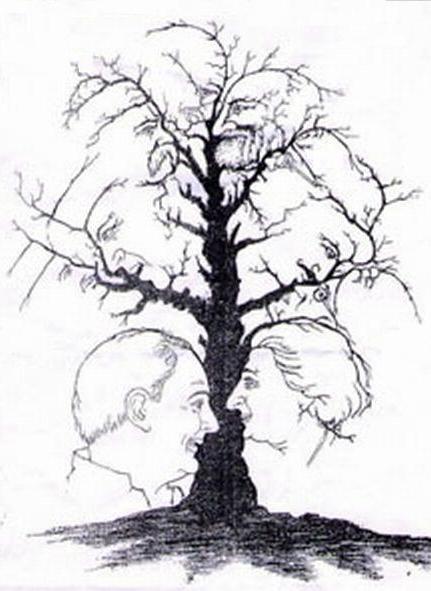 Nog beter observeren!
13
Focussen met Zintuiglijke Scherpzinnigheid!
Wat heb je gezien?
Hoeveel?
Merk op hoeveel verschillende waarnemingen er gedaan worden!
14
Heel Zintuiglijk Scherpzinnig!
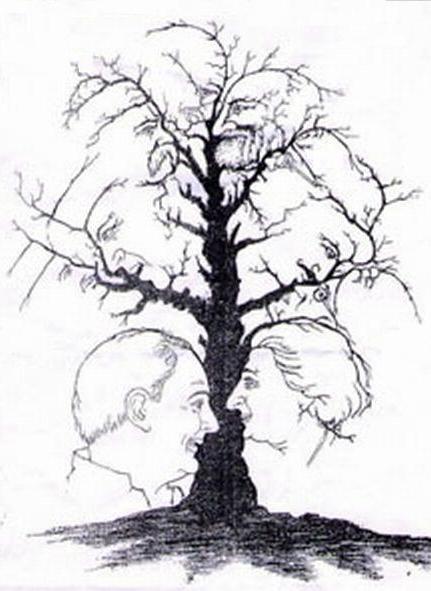 Wat is het antwoord ?
10 hoofden
Wat voor mensen zijn er afgebeeld?
Heb je ook gezien dat het de eerste tien allemaal staatslieden van India waren?
15
Enkele van de ‘hoofden’ in de boom.
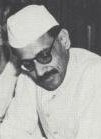 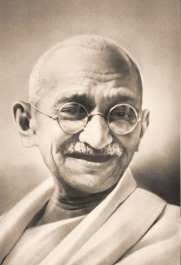 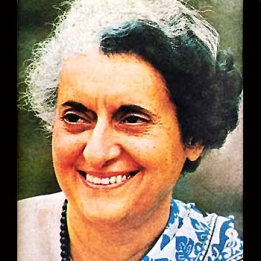 Mahatma Gandhi
Indira Gandhi
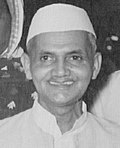 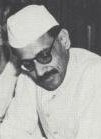 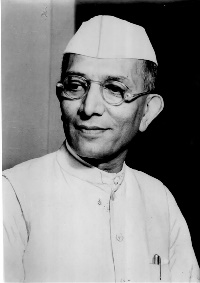 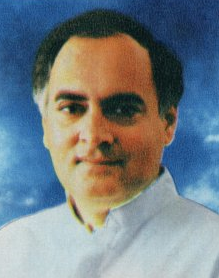 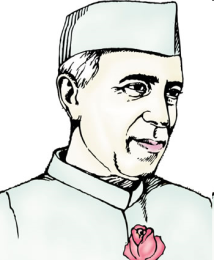 Rajiv Gandhi
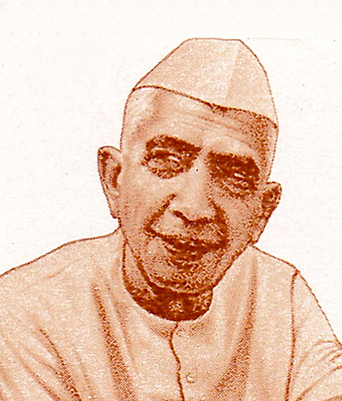 Nehru
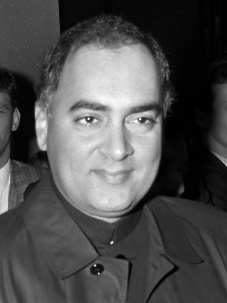 Wat je niet kent, zie je ook niet.
16
Wat hebben we nodig om een compleet beeld te krijgen?
Kennis van wat te verwachten valt
Aandacht
Letten op detail
Letten op overzicht
Interesse
………
Soms werkt het anders ……..
Wat hebben we echt nodig?
Het einge wat biegnalrk is, is dat de eretse en de ltaatse op de jiutse patals saatn.
De rset van de ltteers mgoen wkllueirg gpletaast wdoren en je knut vreivgnoles lzeen wat er saatt.
Odmat we niet ekle ltteer op zcih lzeen maar het wrood als gheeel. Dit nmeoen we ‘Gtselat’.
Gestalt of herinnering, of zoekbeeld.
De kaart is niet ………….
Misleiding?
Welke emoties meen je te zien bij deze persoon?
Wat zie je als je deze foto rechtopzet (180odraait)?
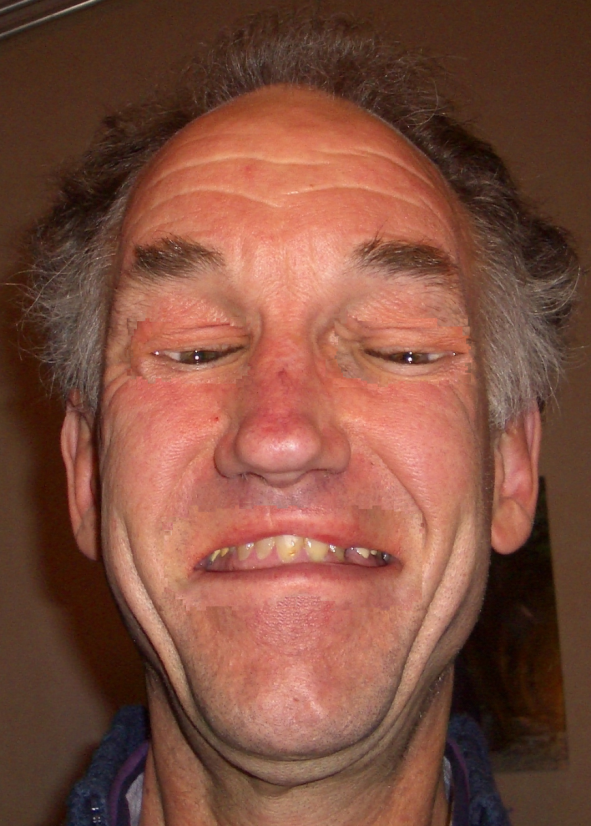 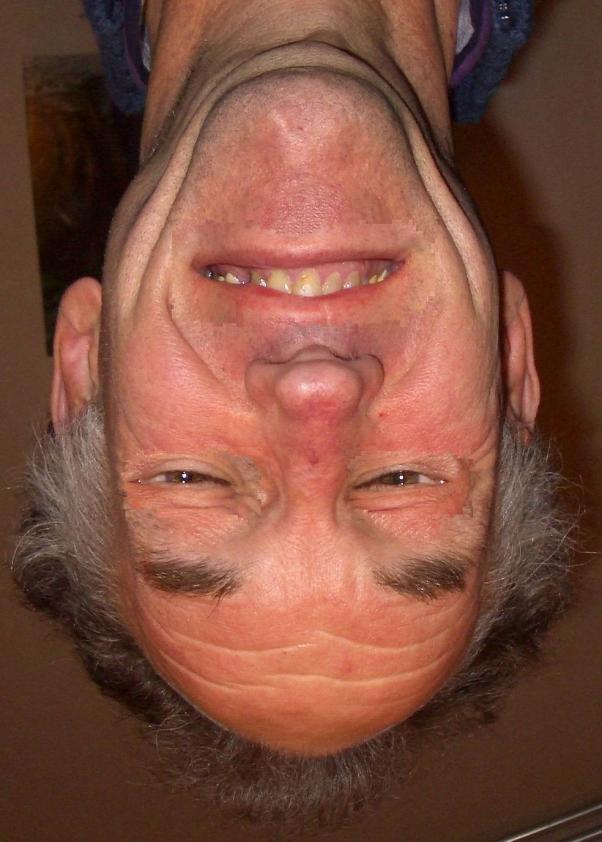 Zo was de oorspronkelijke foto
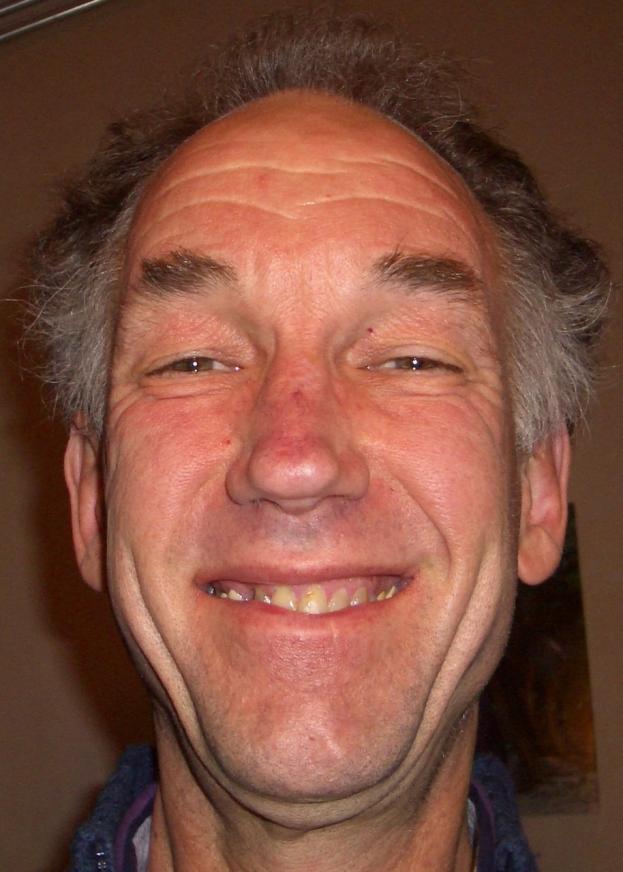 Waarin herken je een gezicht?
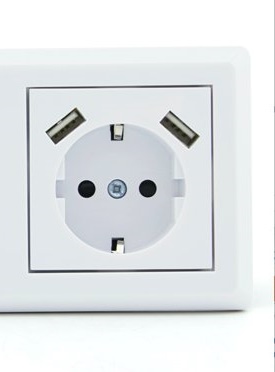 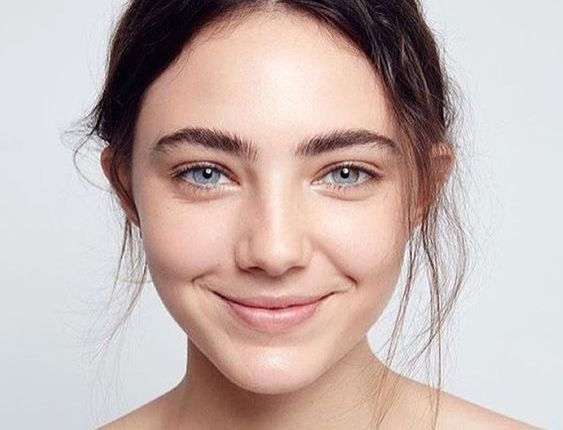 Hoeveel poten heeft deze olifant?
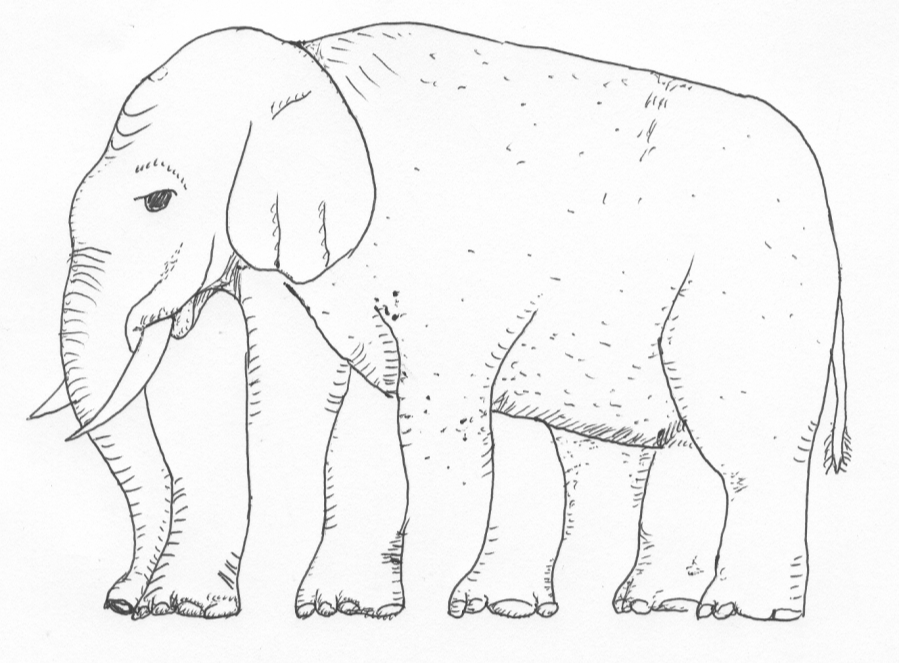 En als je het onderste deel bedekt?
Hoeveel poten heeft deze olifant?
En als je het bovenste deel bedekt?
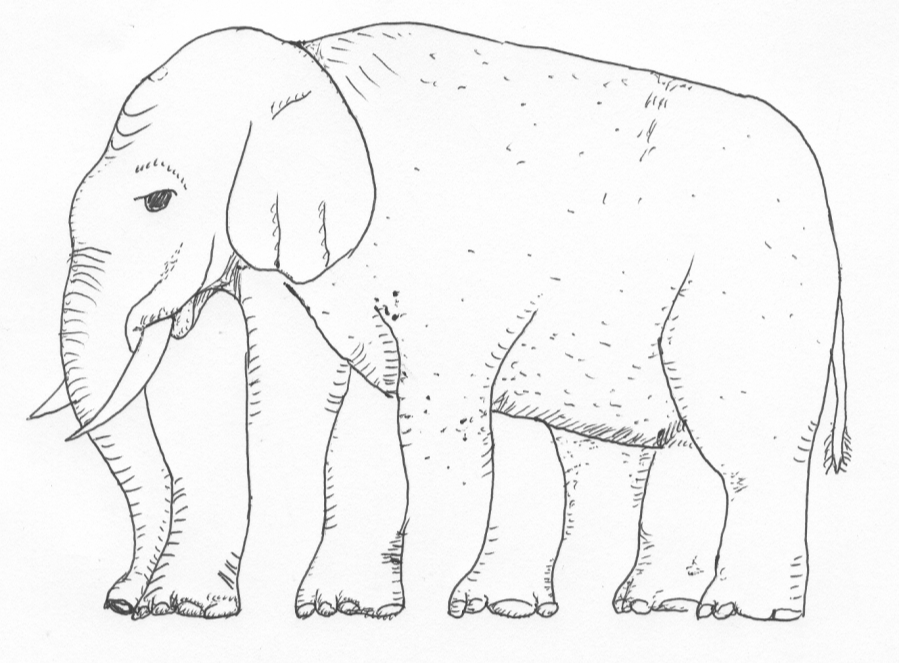 Hoeveel invloed heeft een vooronderstelling?
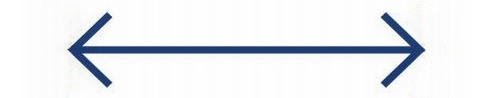 Bekijk de tekening
2. Welke lijn is de langste lijn?
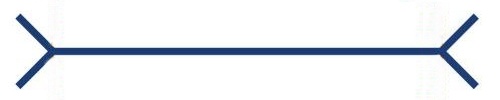 Weet je het zeker?
4.	  Meet eens na!
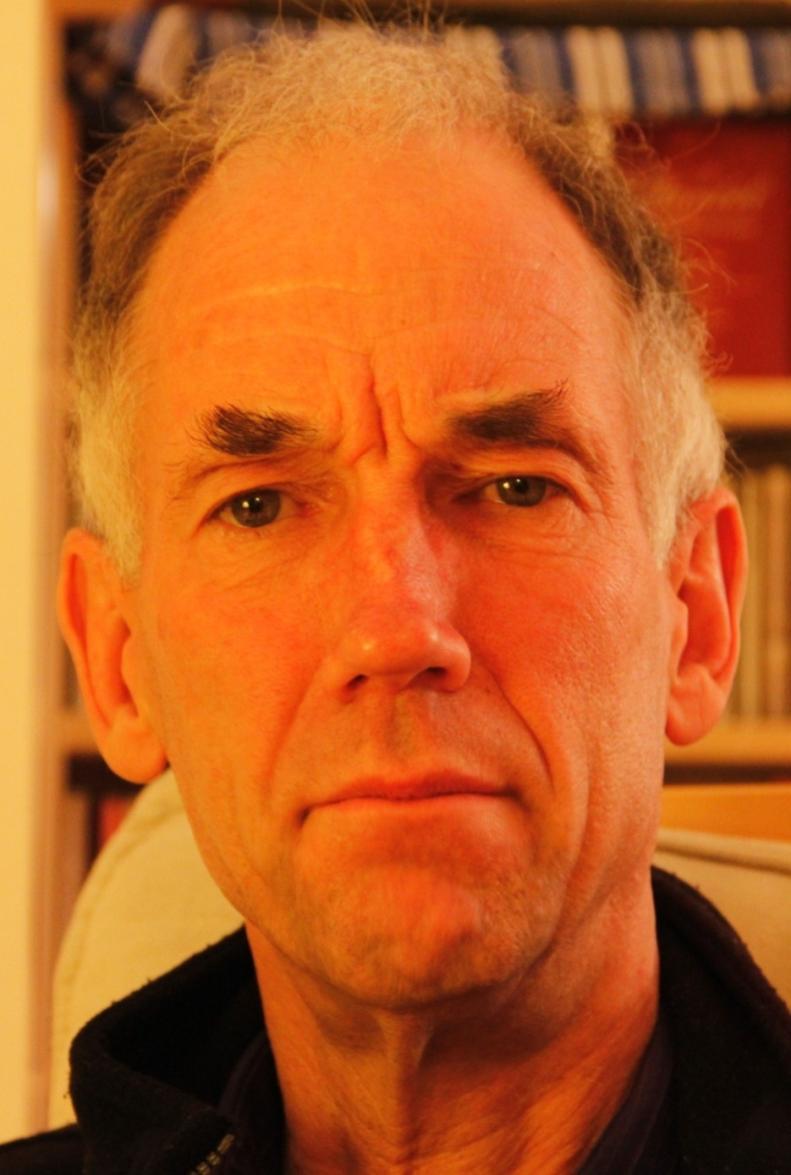 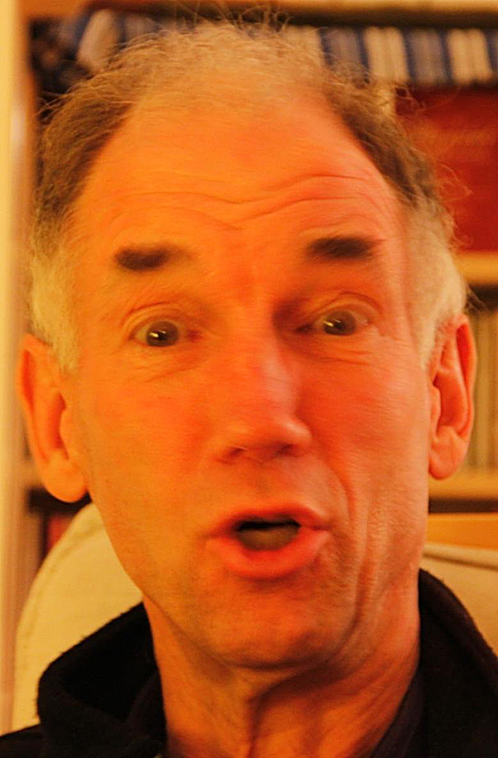 Welke kenmerken veranderen?
Kleur van de huid: 
Licht …………………………………….. Donker

 2. Spanning van de huid:
Glimmend …………………………… Niet glimmend 
Symmetrisch ……………………….. Asymmetrisch
Rimpelig …………………………..…. Glad

3. Ademhaling
Snel …………………………………….  Langzaam
Hoog …………………………………… Laag

4. Onderlip, stand van de mondhoek
Lijnen ………………………………….. Geen lijnen
 Mondhoek omhoog  …………… Mondhoek omlaag

 5. Ogen 		         
Focus scherp ………………………Niet scherp
 Pupil verwijd ……………………..Niet verwijd
Demo: Visueel kalibreren in tweetallen
Observatie 1
A  sluit de ogen 
A  denkt aan een persoon/gebeurtenis die A  niet leuk vindt. 
A  knikt als hij/zij helemaal geassocieerd (helemaal in het moment ingeleefd) is. 
B: Kijk naar het beeld van deze persoon/gebeurtenis zoals je hem/haar zag. 
Luister weer naar zijn/haar stem, de geluiden die je hoorde. 
Voel hoe het voelt deze persoon weer te ontmoeten of deze gebeurtenis weer mee te maken.
B: observeert en noteert met een kruisje op het werkblad
Break state: 
B vraagt hoeveel lampen er in het lokaal zijn, wat A vanmorgen gegeten heeft o.i.d.


Observatie 2
A  Denkt aan persoon of gebeurtenis die A  wel leuk vindt .
A  Knikt als helemaal geassocieerd is). 
B: observeert  en noteert  op het werkblad.
Break state: 
B vraagt wat het eerste was waar A aan dacht na het wakker worden, of hoeveel mensen er in het lokaal zijn


Test
B: "Wie van beide is het grootst (je mag ook vragen: woont het verst weg /is het oudst / etc.)?
A denkt weer zo intens mogelijk aan die betreffende  persoon/gebeurtenis.
B: observeert en noteert met een kruisje op het werkblad  
B: interpreteert naar aanleiding van de observaties waaraan A heeft gedacht
Is dat de persoon/gebeurtenis die A niet leuk vindt of die A juist wel leuk vindt? 
Zij geven aan waar hun keuze op gebaseerd is, wat ze gezien hebben.
Oefening: Zintuiglijk waarneembaar of interpretatie?
Zintuiglijk Waarneembaar (= ZW) 
of Interpretatie(= IP)
1	Haar lippen werden smaller en de spieren in haar gezicht spanden zich….
ZW
IP
2	Er lag een warme uitdrukking op z'n gezicht ………
IP
3	Het was duidelijk dat hij opgelucht was …………….
4	Z'n spreektempo ging sneller en de toon van z'n stem werd hoger…………..
ZW
5	Plotseling ging haar ademhaling langzamer en haar borst bewoog amper…..
ZW
Waaruit bestaat communicatie?
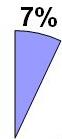 woorden
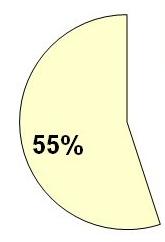 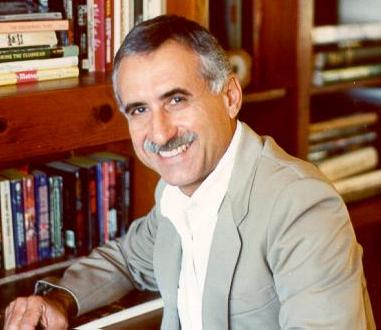 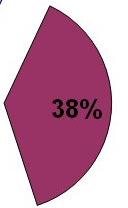 fysiologie
Professor Albert Mehrabian
tonaliteit
M
Waaruit bestaat jouw communicatie?
Geef aan hoeveel van je communicatie je mist bij de volgende communicatiemiddelen:
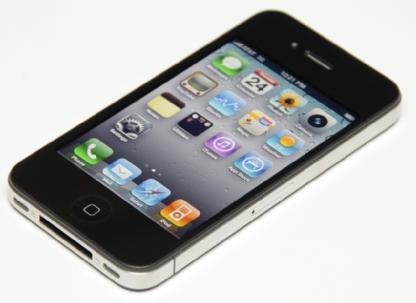 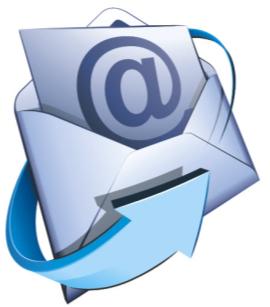 E-mail
Telefoon
Als je iemand van het vliegveld komt ophalen en er zit bij de aankomsthal een dikke glaswand tussen jullie in.
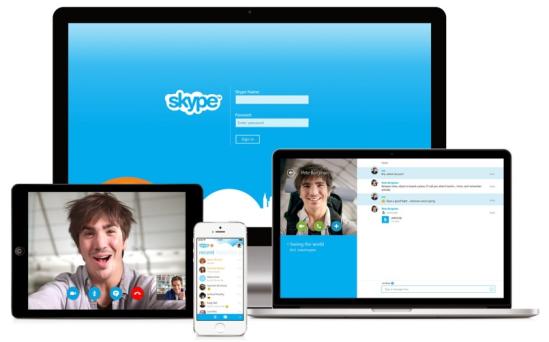 Skype
S
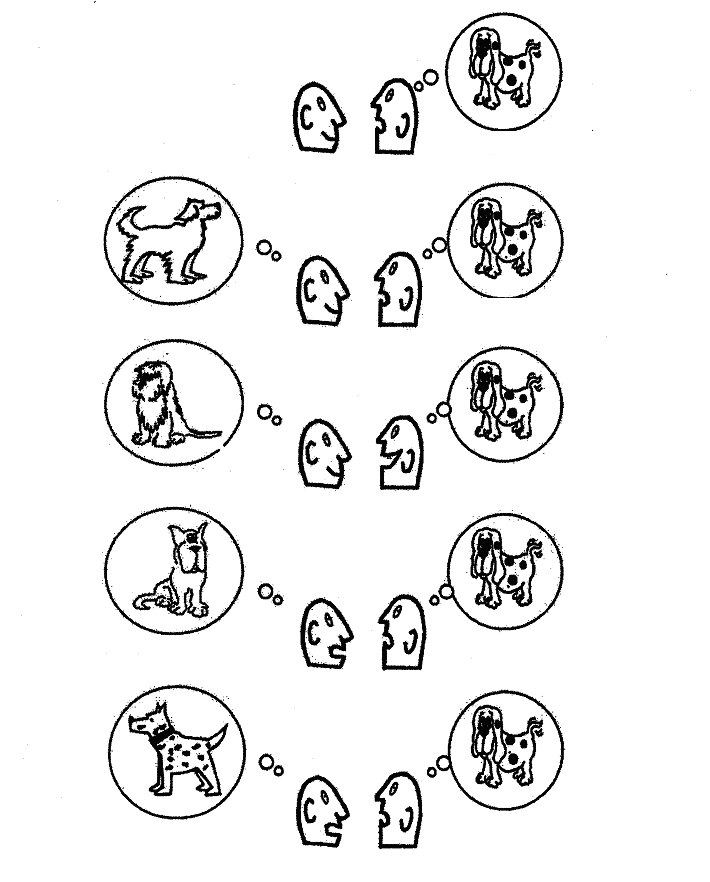 Communicatie in stripvorm
“Ik heb een hond gekocht”
“Oh ja? Een grote hond?”
“Nee niet zo groot”
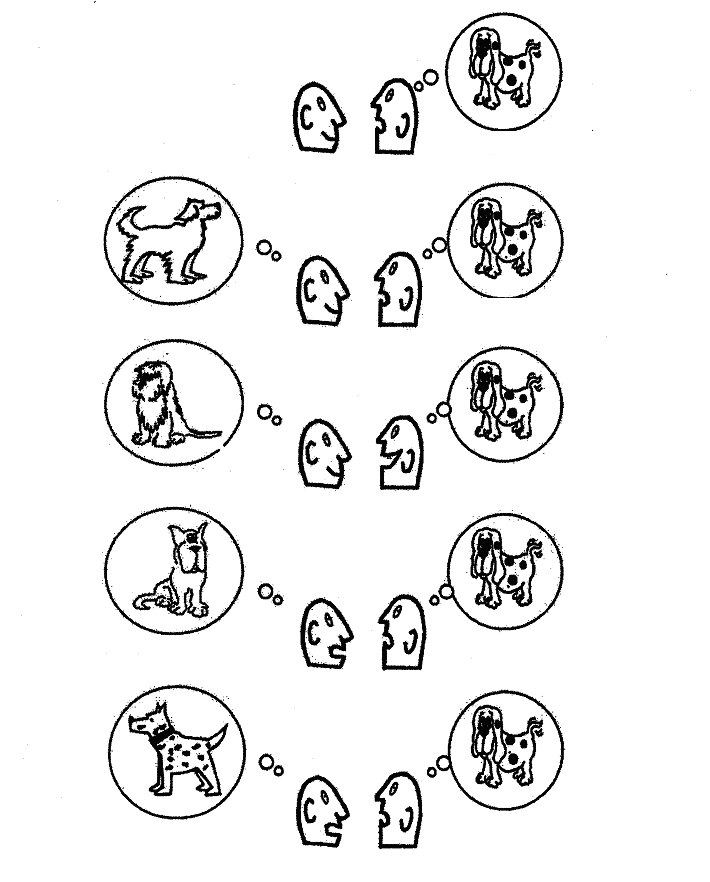 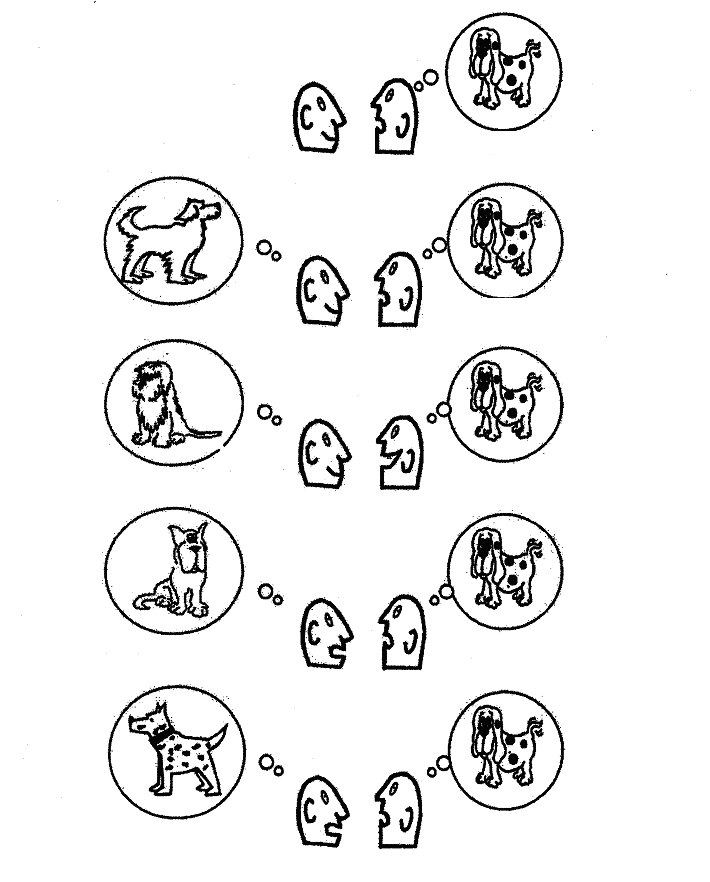 “Met lang haar?”
“Nee met kort haar”
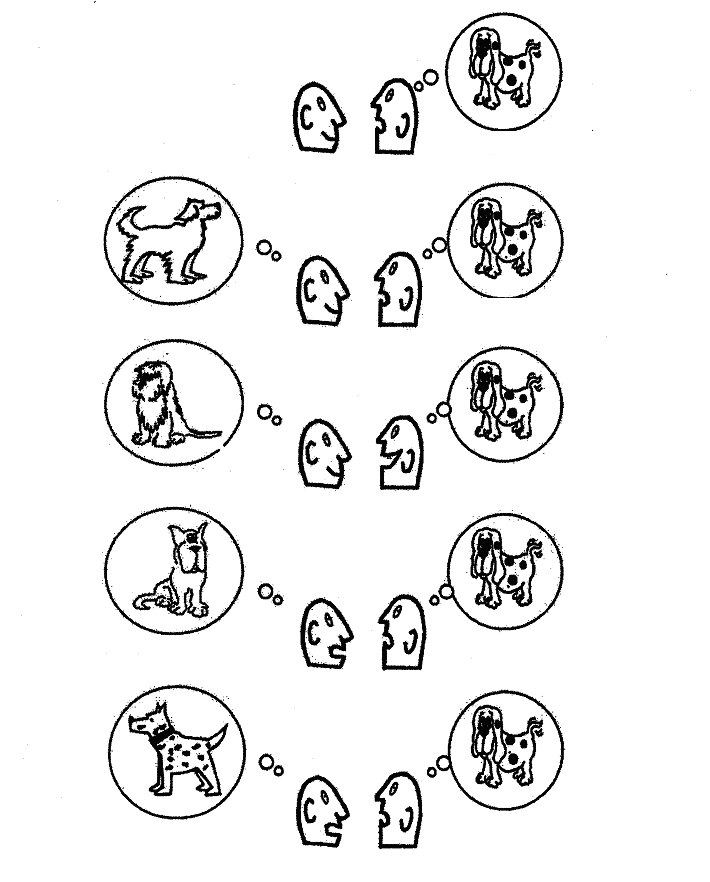 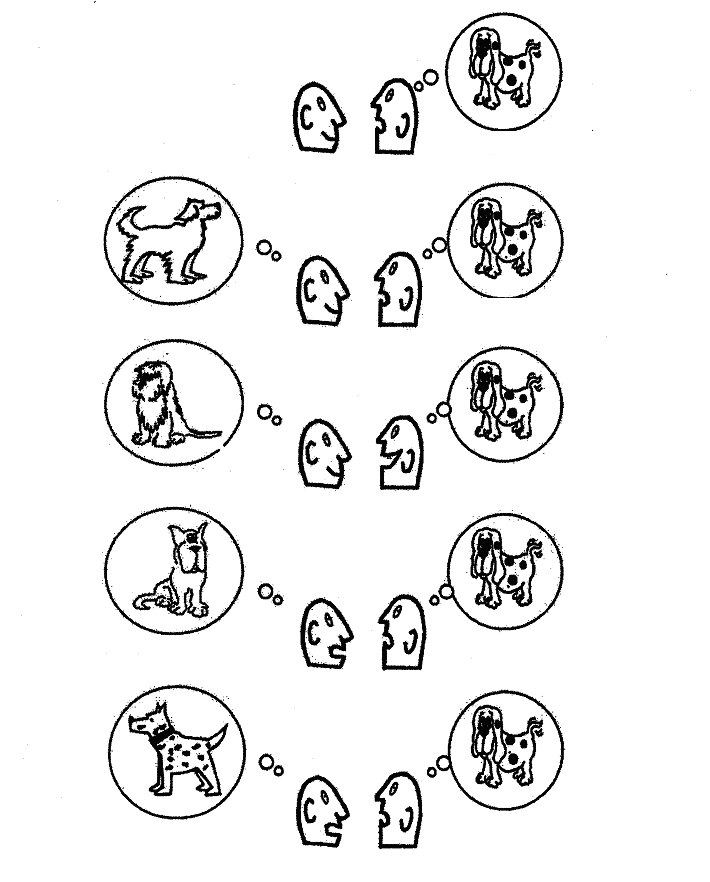 “Welke kleur?”
“Gevlekt zwart en wit”
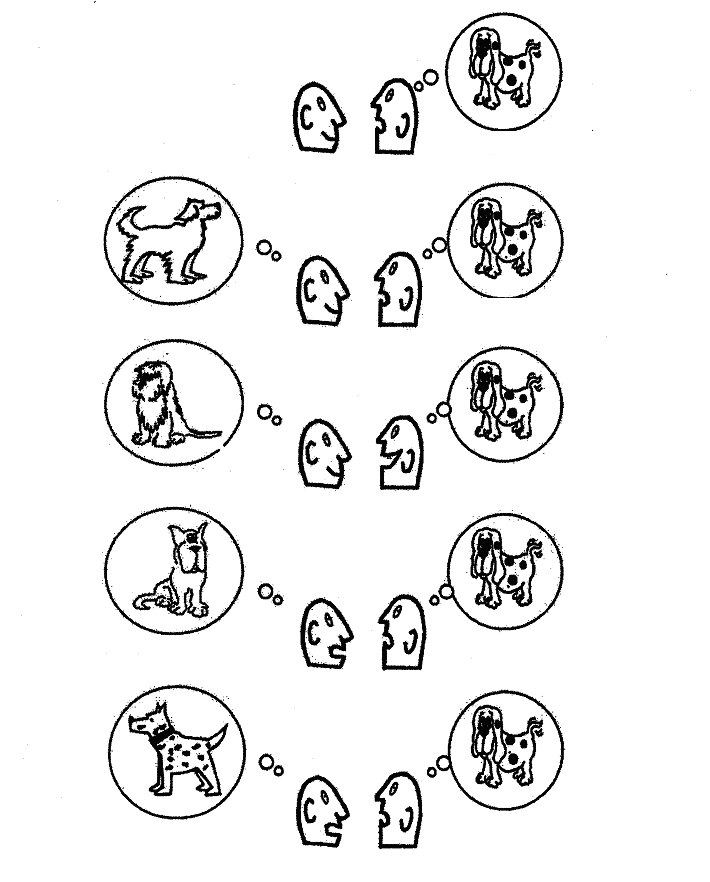 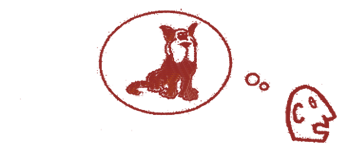 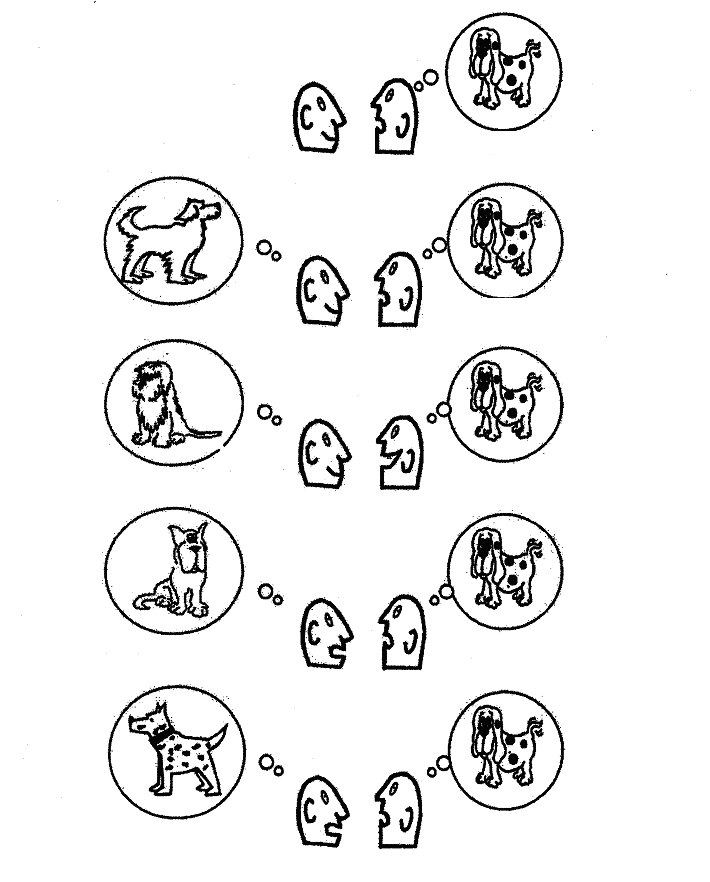 “Wat een leuke hond!”
“Ja inderdaad het is een hele leuke hond!”
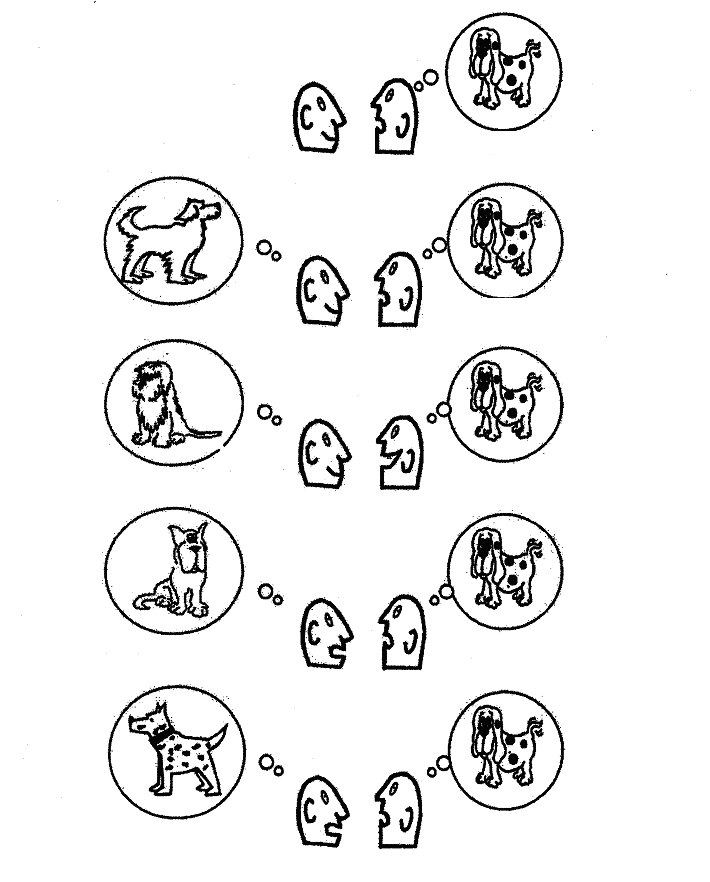 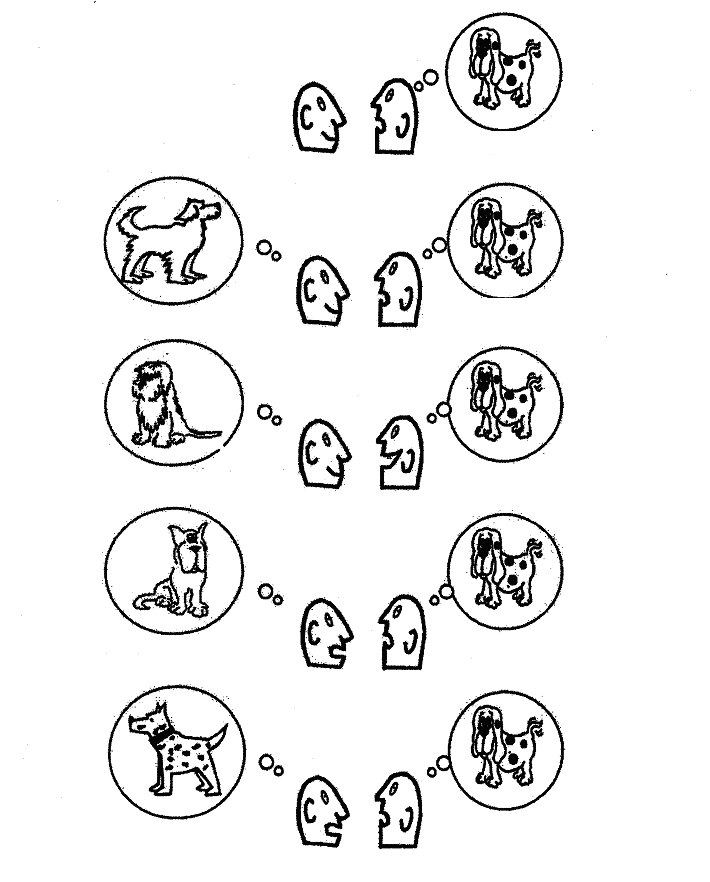 Wat is je conclusie?
Externe
Prikkel
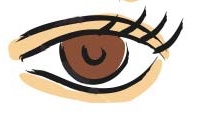 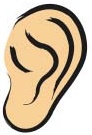 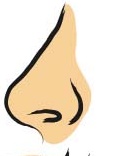 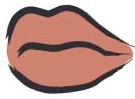 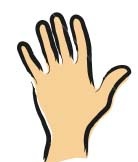 Hoe maken wij de ‘kaart’ = interne voorstelling?
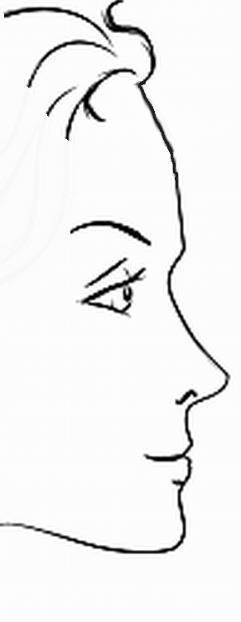 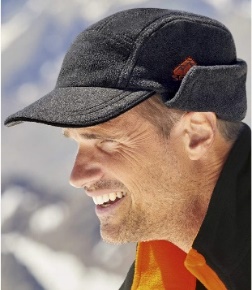 Interne
Voorstelling
FILTERS
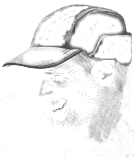 zintuigen
Hoe Communiceer je?
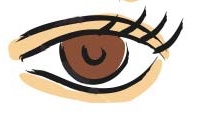 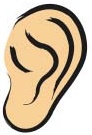 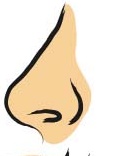 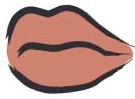 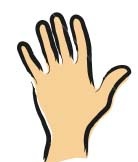 De Kaart …………..
>  ………….. is niet …………….…..   >
Het Gebied
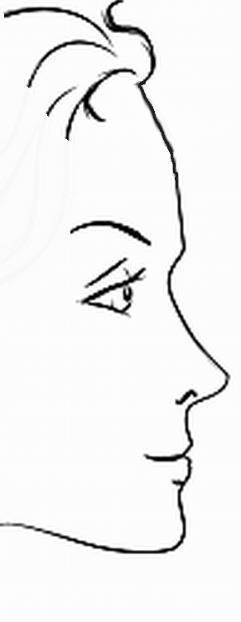 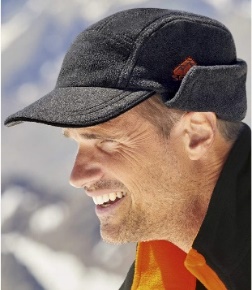 Interne
Voorstelling
FILTERS
Weglaten
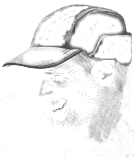 Vervormen
Externe
Prikkel
Generaliseren
Z I N T U I G E N
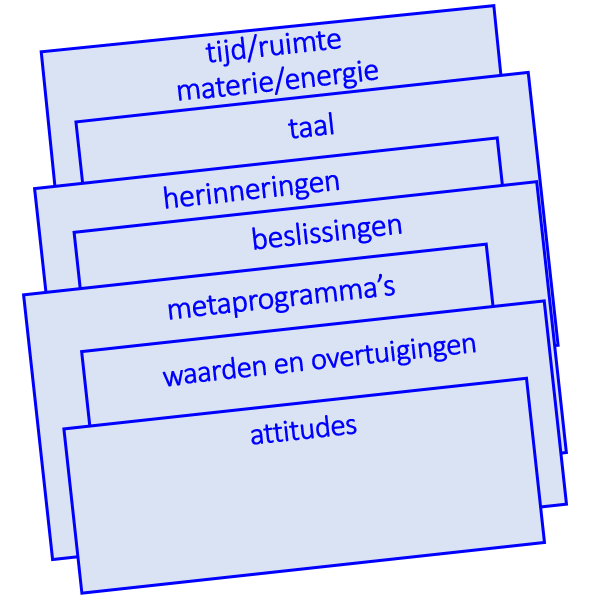 Stemming
Fysiologie
Taal/Gedrag
32
S
Interne
Voorstelling
Wat zijn de verschillen in interne voorstellingen?
Oefening blz 29

Schrijf ten minste 5 woorden op 
die bij je op komen als je het woord “Vakantie” hoort.

Hoeveel van deze woorden, die jij opgeschreven hebt, 
denk je dat door iedereen zijn opgeschreven?
M
Visualisatie: verbinden met de generaties voor je en na je
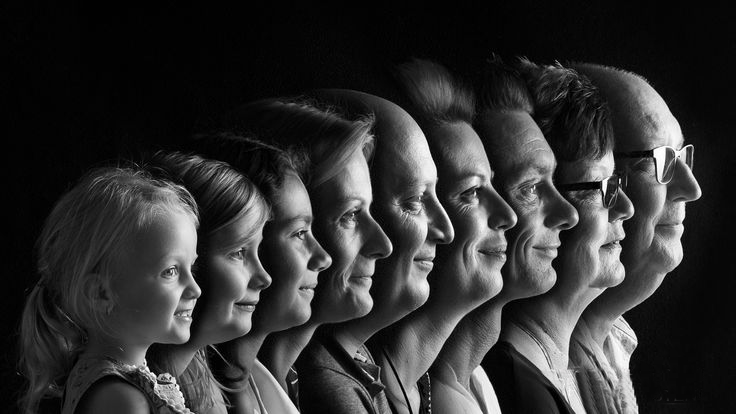 Tot slot
Kies één woord over wat je meeneemt van deze cursusavond..
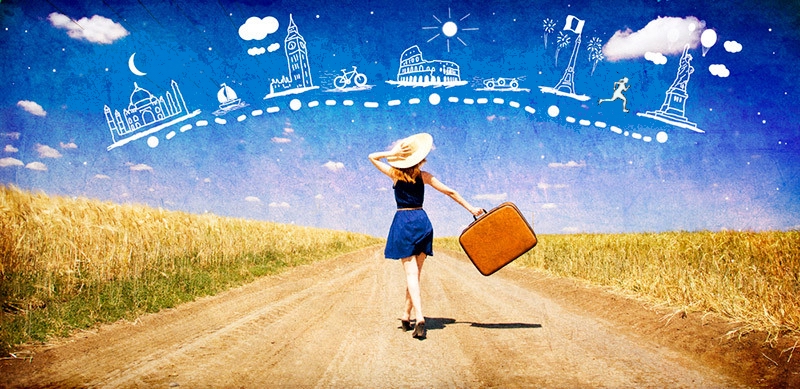 M